Routine data
MD. Consuelo Quispe-Haro
Definition
Regularly collected data on health indicators used to track health trends and inform public health interventions.

Vital statistics 
Administrative data systems
Compulsory notifiable diseases 
Specific disease registries (population based, or hospital based) e.g. Cancer registration, Congenital malformations 
Continuous or repeated surveys of representative samples of the population
Data sources – Czech Republic
Routine statistical data (ČSÚ)
Administrative data series - census, etc.
Specific disease registries (ÚZIS) – available in aggregated form
Repeated population health survey on a representative sample of the population
https://csu.gov.cz/pohyb-obyvatelstva-metodika
National Registry of Newborns
Device identification
Newborn registration number 
Birth number of the mother
Frequency of pregnancy - sequence of pregnancies 
Place of residence – municipality number, ORP, region, district
Newborn – citizenship
Mode of delivery
Fetal position
Date of birth
Vitality
Weight (g)
Gestational age
Treatment in the ward - mandatory, if the birth was not at home or outside the ZZ
Apgar score (optional for birth outside ZZ)
Treatment at the Department of Selected Diseases and Complications
Screening performed
Congenital defect (in a live birth)
Date and time of termination of ZN
Reason for termination of ZN incl. IČA during translation
Death
Mortality
Certificate of examination of the deceased
Age
Gender
Marital status
Education
Citizenship and country of birth
Place of death (in hospital, at home, etc.)
The underlying cause of death (WHO defined as (a) the disease or injury that initiated the chain of medical conditions directly leading to death, or (b) the circumstances of the accident or violence which caused the fatal injury).
Causes of death are coded according to the International Statistical Classification of Diseases and Associated Health Problems (ICD - latest version ICD-11)
National health registers in the Czech Republic
National Cancer Registry
National register of hospitalized patients
National Reproductive Health Registry
National Registry of Cardiovascular 
Operations and Interventions
National register of joint replacements
National register of occupational diseases
National registry for treatment of drug users
National register of injuries
National register of autopsies and toxicological examinations
National diabetes register
National register of intensive care
Why it is important
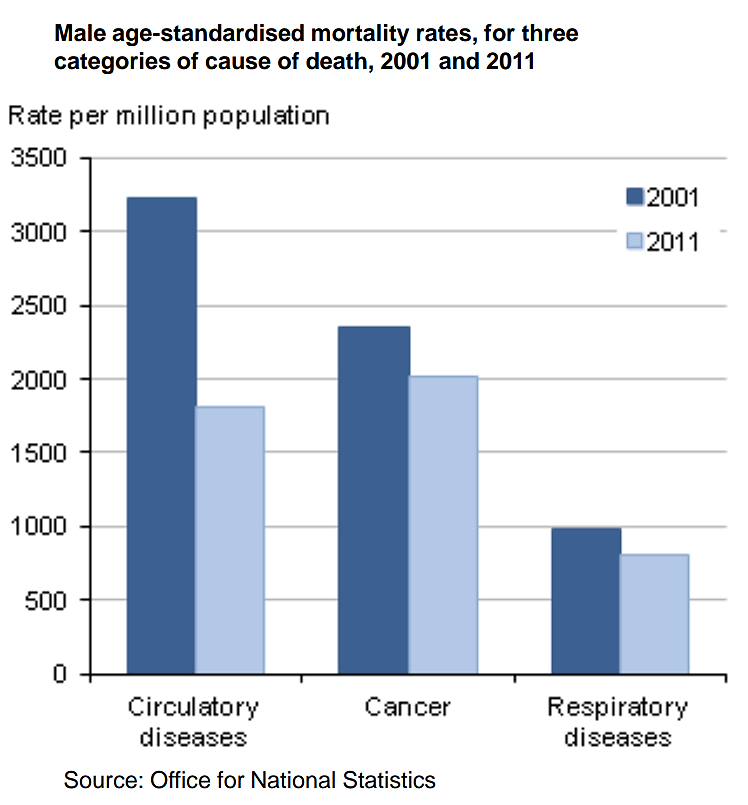 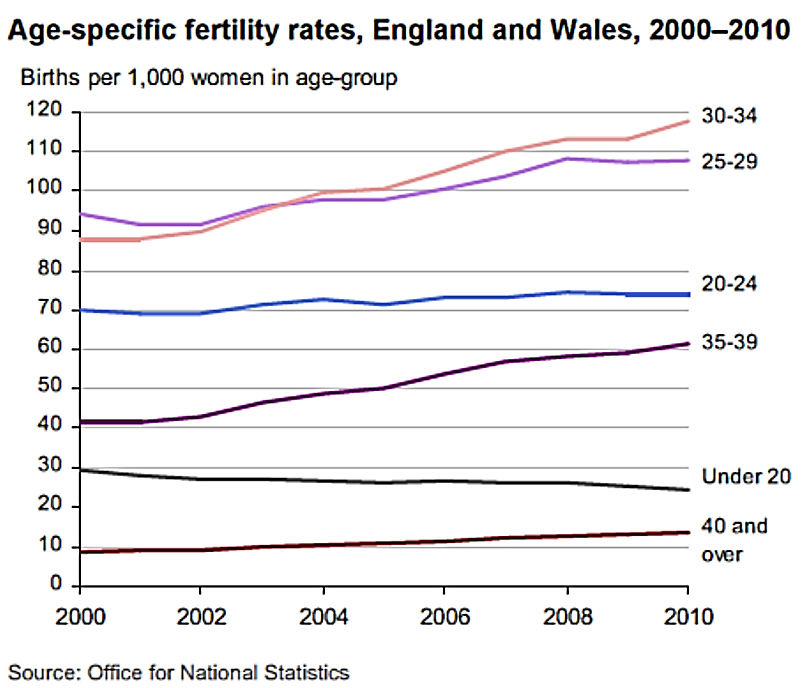 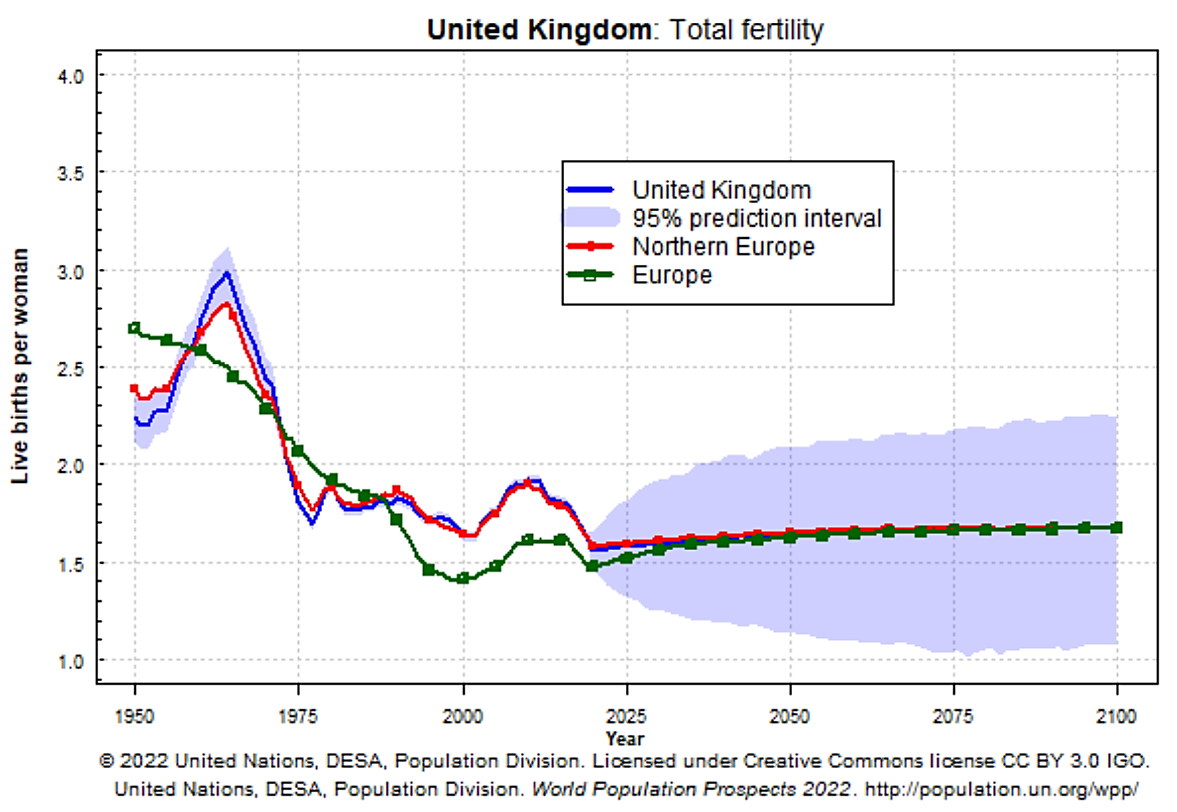 Global Burden of Diseases, Injuries, and Risk Factors (GBD)
GBD metrics
OUTCOMES

All-cause mortality 
Deaths by cause
Years of life lost (YLLs)
Years lived with disability (YLDs)
Disability adjusted life years (DALYs)
PREDICTORS

291 causes of diseases and injuries
67 risk factors
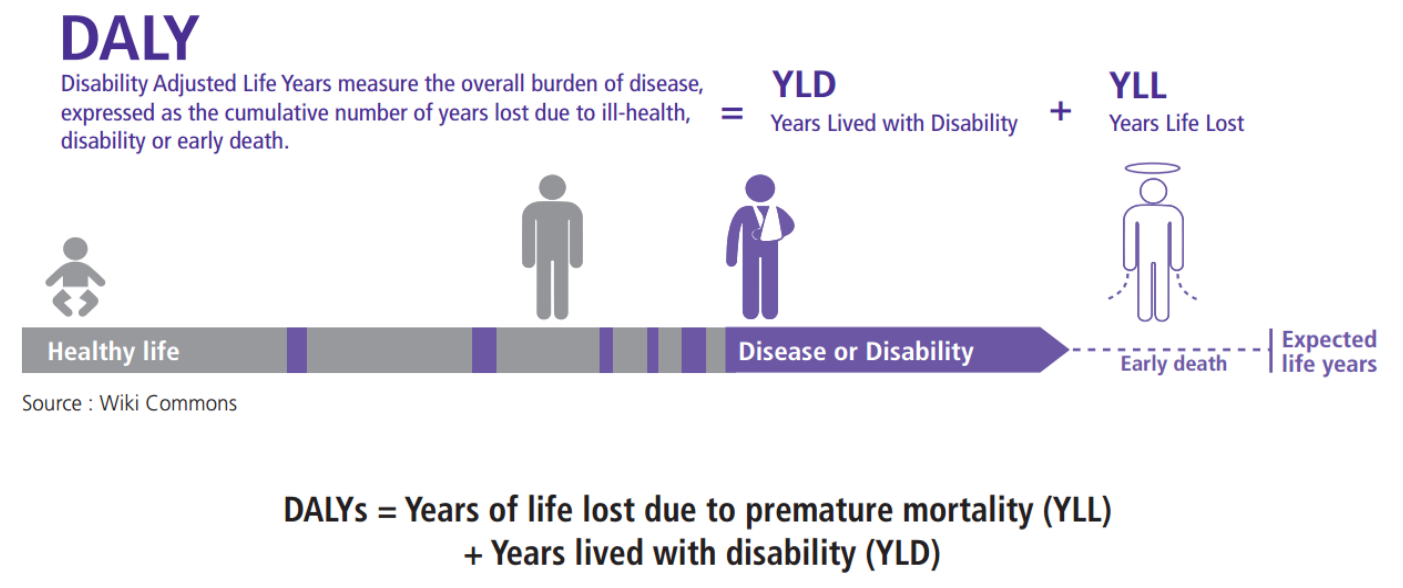 BLOG - The value of administrative data: DALYs and the Scottish Burden of Disease study | SCADR
Practical part 1
Go to: 
https://vizhub.healthdata.org/gbd-compare/
Questions and answers
What causes contribute more to DALYs globally up to 2021: Chronic diseases, infectious and neonatal diseases, or injuries?
What causes contribute more to YLDs globally up to 2021: Chronic diseases, infectious and neonatal diseases, or injuries?
In which sex COVID19 caused more deaths?
What was the main cause of death in Czechia in 2021?
Compared with high socio-demographic index (SDI) countries, what was the difference in death rate in Czechia in 2021
What are the categories of risk factors in GBD webpage?
High systolic blood pressure is a risk factor for multiple diseases. Identify all the diseases that can benefit of blood pressure control and write the respective attributable risk percentage.
Break time
Advantages and disadvantages of routine data
Disadvantages
Quality of sources may differ
Sometimes only aggregated data is available (only suitable for ecological studies)
Limited information: No information on socioeconomic status or other useful variables
Advantages
Data already collected
Large number of observations
Objective observations
What to measure
Mortality

Incidence and prevalence

Others: admission rate, outpatients visits, immunization coverage
Vital statistics registers

Disease specific register

Healthcare utilization registers
Data quality
Quality: Accuracy, completeness, timeliness

Issues: underreporting, data duplication, incomplete records:

Validation and quality control: cross-referencing sources, regular audits
Applications
Disease surveillance for outbreaks detection

Health program evaluation

Trends analysis and policy making
Health surveys
Often designed to be nationally representative
Often repeated to allow comparisons over time
Often open access data
Much more information than routine data
Often limited by low response rates (so not strictly nationally representative)
Health surveys – examples
The Health Survey for England (HSE) 
Scottish Health Surveys (SHeS)
European Health Interview Survey (EHIS) - Eurostat
European Health Examination Survey (EHES) – planned
US National Health and Nutrition Examination Survey (NHANES)
Study of Health, Ageing and Retirement in Europe (SHARE)
English Longitudinal study of Ageing (ELSA)
The Health Survey for England (HSE)
Provide annual data from nationally representative samples to monitor trends in the nation’s health 
Estimate the proportion of people in England who have specified health conditions
Estimate the prevalence of certain risk factors associated with these conditions 
Examine differences between subgroups of the population (for example by age, sex or income) in their likelihood of having specified conditions or risk factors 
Assess the frequency with which particular combinations of risk factors are found, and in which groups these combinations most commonly occur
Monitor progress towards selected health targets
Since 1995: measure the height of children at different ages, replacing the National Study of Health and Growth
Since 1995: monitor the prevalence of overweight and obesity in children
Data linkages
Various types of routine data can be linked
Register with register(s)
Survey with register(s)
Survey with survey(s)
Only possible if 
Individuals have personal ID (for individual linkage)
Individual have known location (for geographical linkage) 
Ethical approval is available (may require informed consent)
Are people diagnosed with mental health disorders at higher risk of mortality in Czechia?
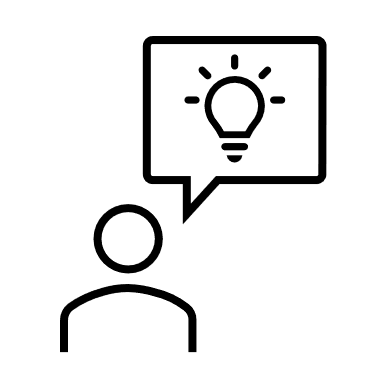 Comparison group
General population – people not hospitalized for mental health disorders
Data sources
Registry of inpatients discharges
Cause of death registry
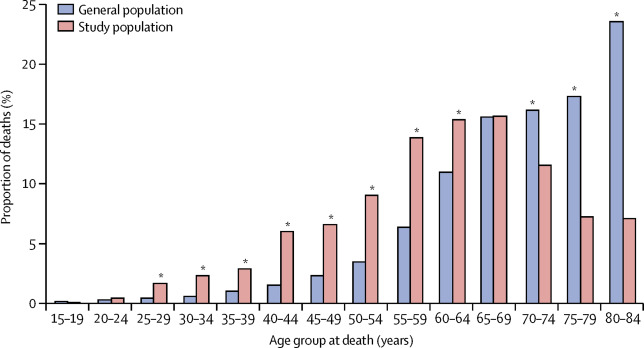 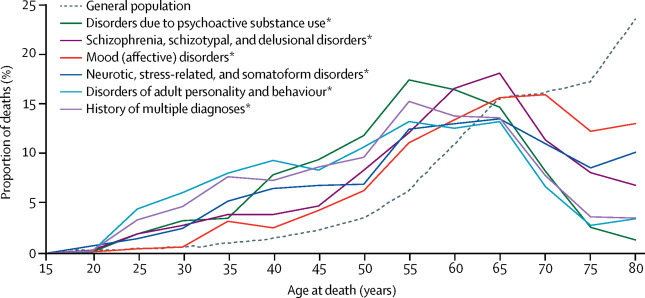 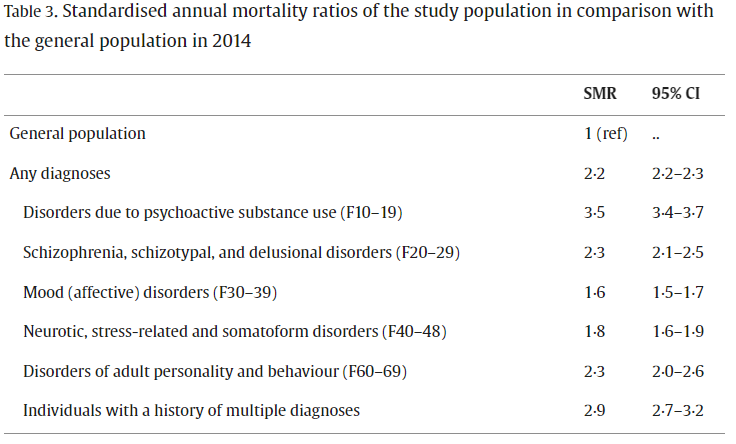 Mortality in people with mental disorders in the Czech Republic: a nationwide, register-based cohort study - ScienceDirect
Does conditional cash transfers reduce maternal mortality in Brazil?
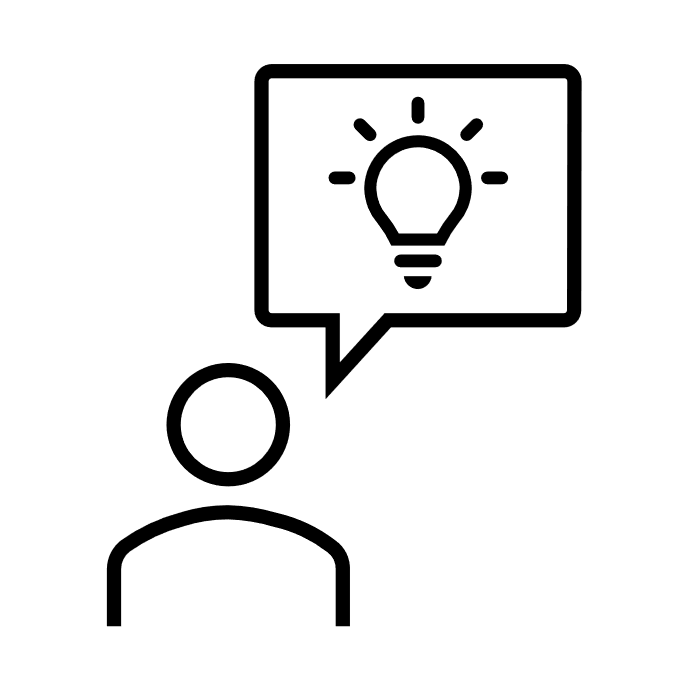 Outcome
Maternal mortality
Predictors
Duration of CCT (years)
Coverage of CCT (%)
https://link.springer.com/article/10.1186/s12916-021-01994-7#Tab2
Data sources
Mortality Information System for maternal and under-5 deaths, Primary Care Information System for FHP coverage, Live Births Information System and Outpatient Information System for hospital admissions
The Ministry of Social Development databases were used to calculate BFP coverage
Brazilian Institute of Geography and Statistics (IBGE) was used for socioeconomic variables. From the 2000 and 2010 IBGE National Censuses (income per person, poverty rate, illiteracy, households with piped water
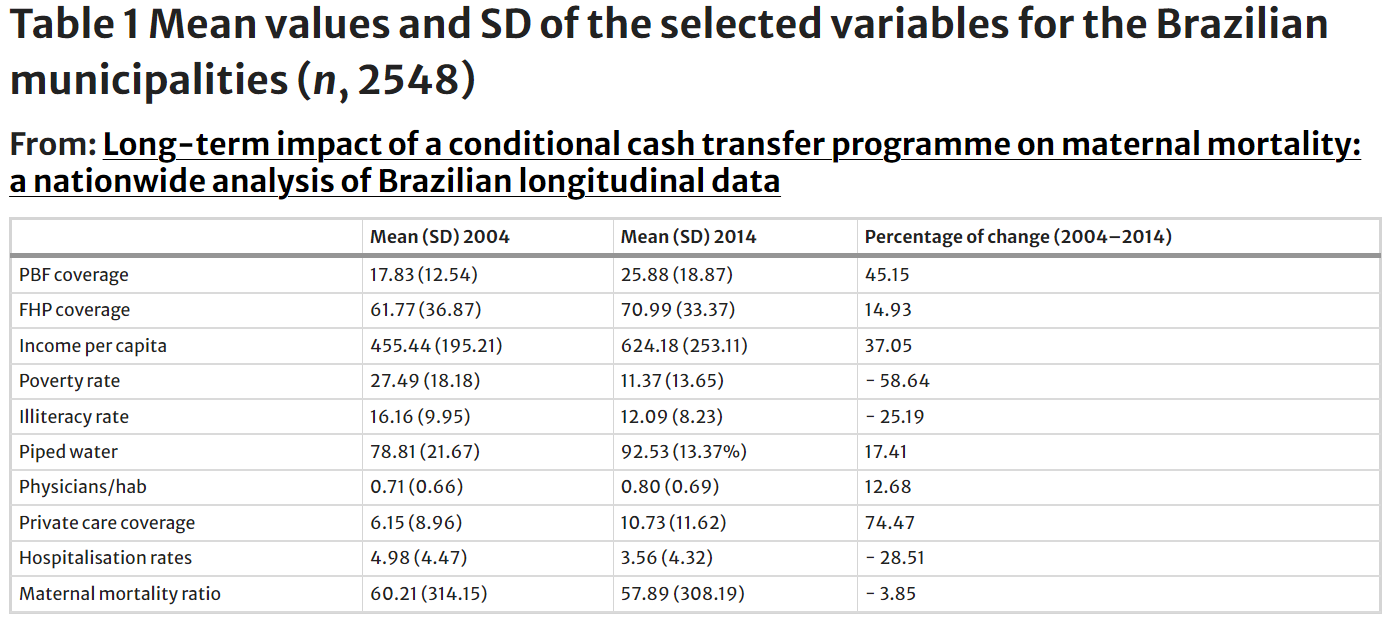 [Speaker Notes: BFP:Bolsa Familia Programme
CCT:Conditional cash transfer
FE:Fixed effects
FHP:Family Health Programme]
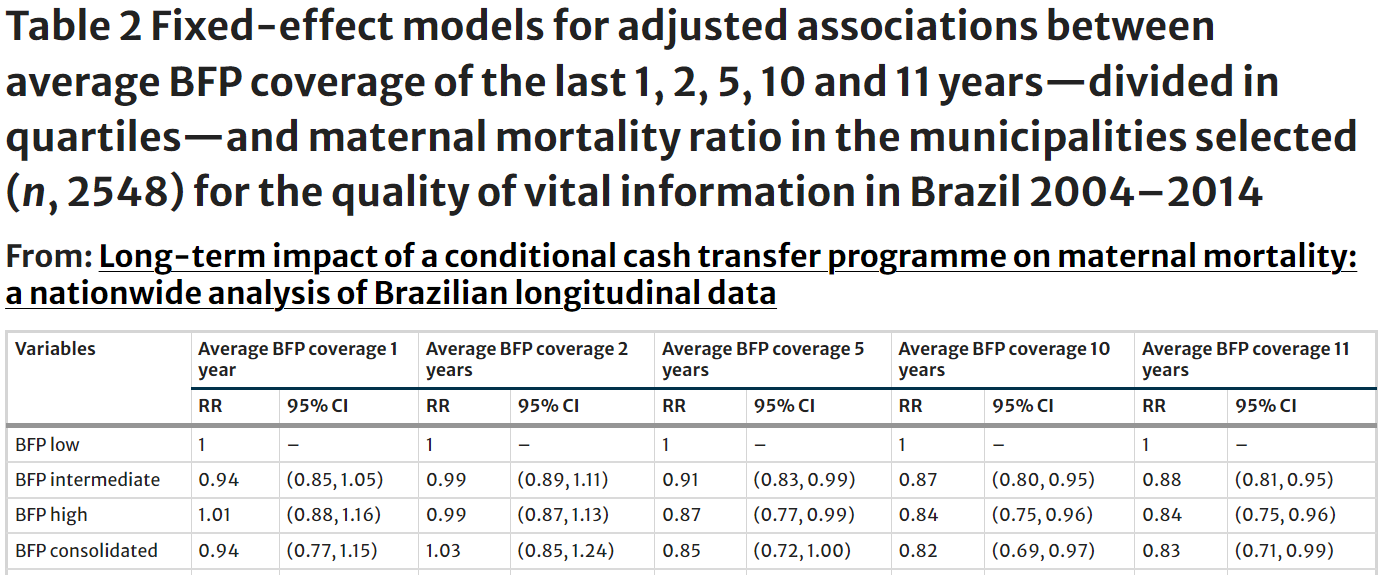 [Speaker Notes: BFP:Bolsa Familia Programme
CCT:Conditional cash transfer
FE:Fixed effects
FHP:Family Health Programme]
Questions?
Codebook Practical
Year: year of survey

Country: 
	1: Czechia
	2: Slovakia

ID: Identification Number

Female:
	0: Male
	1: Female

Age_group:
	1: 20-45 years
	2: 46-70 years
	3: >70 years

Employed:
	1: Yes
	0: No
Sick_3mon: Have you been sick in the last 3 months?
	1: Yes
	0: No

Heath_sta: How you rate your health in the last 3 months?
	0: Poor
	1: Good/Excellent


Status: Dead or alive in 2024
	0: Alive
	1: Dead

Cause: Cause of death
	1: Heart attack
	2: Cancer
	3: Other

Year_dead: Year of Death